The Development Activity gives you a chance to reflect on your experience as a Peer Mentor. This reflection can focus on any element you like - you may choose to reflect on: 
skills you have developed, including academic, employability and personal skills
elements you enjoyed about peer mentoring and why you enjoyed them
how peer mentoring has differed from what you expected it to be and how this has shaped your experience
TitleSubtitle
Text or image
Text or image
Name, scheme(s)
Text or image
Text or image
Text or image
Text or image
Text or image
[Speaker Notes: Template 1]
Title: ________________________Name and scheme(s)
Text or image
Text or image
Text or image
Text or image
Text or image
Text or image
Text or image
Text or image
[Speaker Notes: Template 2]
My reflections on Peer MentoringName and scheme(s)
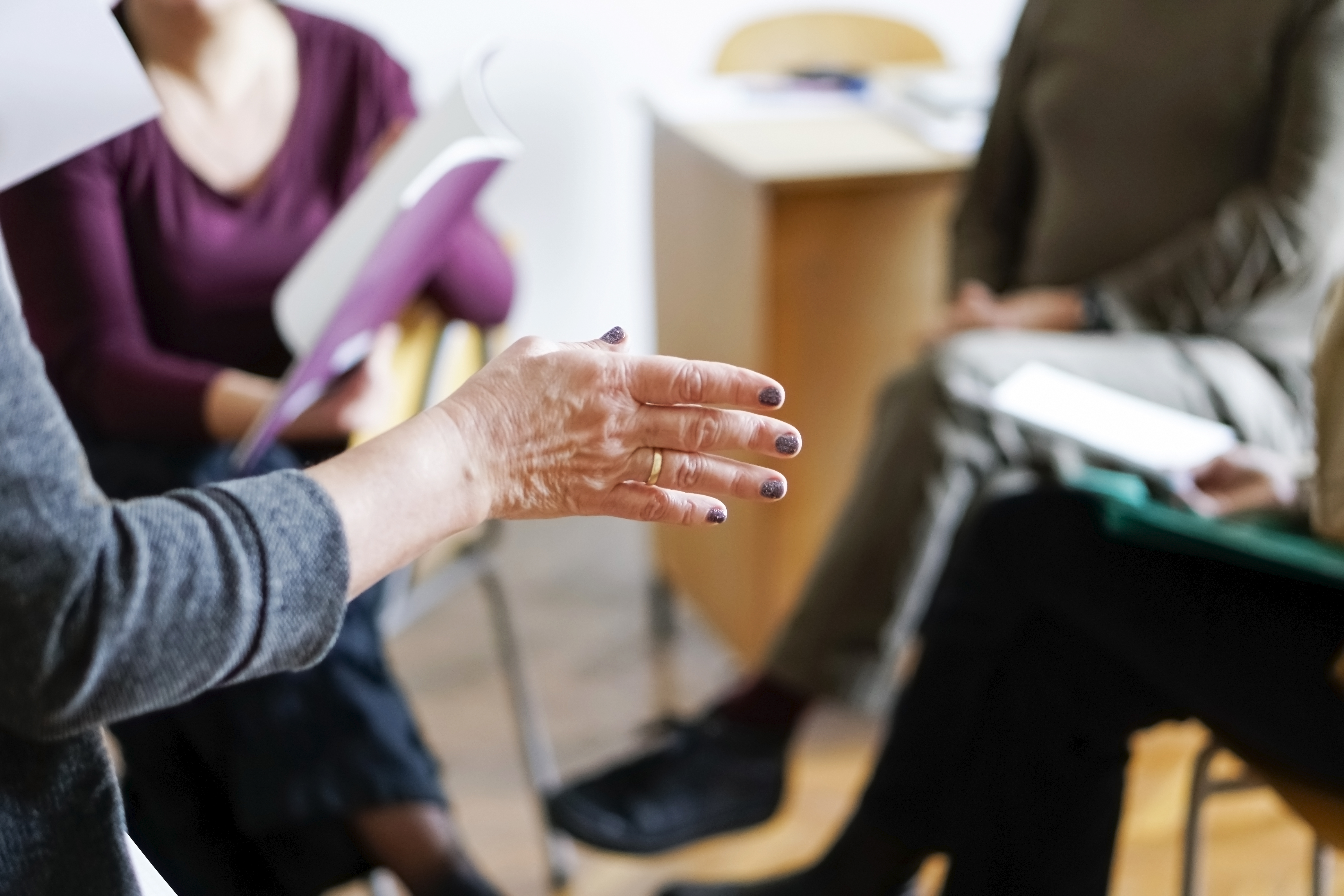 When I applied to be a Mentor, I was asked what I wanted to gain from being a Peer Mentor. I wrote:

"I want to have the opportunity to help others through the transition to university, because I know I found it tough myself."
How the experience differed from my expectations
The experience of mentoring was much easier than I thought it would be. I got on really well with my mentees, and we have remained friends.
What I learned
I am much more confident than I thought, as I didn't mind facilitating a session every fortnight with people I had only just met. I found it even more rewarding than I expected – and it has actually made me reconsider what I would like to do after university!
[Speaker Notes: Example poster]
How being a Peer Mentor has helped me developBeing a Peer Mentor has helped me develop 3 core skills:
1. Communication skills
As a Peer Mentor, I led sessions for a small group of 3 Mentees. I liaised with all 3 Mentees via WhatsApp to agree on session time and sent follow-up emails with resources from each session. Additionally, I presented discussion topics clearly during the session, answering questions and changing my explanations or instructions where needed to ensure Mentees understood what I mean and to help facilitate discussions between them. This has helped me develop my written and verbal communication skills.
Name, scheme(s)
3. Time management and organisation
As a Mentor, I have planned sessions, deciding what activities to do, assembling and producing resources for these, and calculating how much time these would take. I have organised times and locations to meet, liaising with Mentees to find options that suit everyone. I have kept notes of what was discussed in sessions and emailed these out to Mentees after. I have additionally balanced my role as a Mentor alongside my studies, illustrating my ability to manage my time and prioritise tasks.
2. Teamwork skills
My aim was to create a safe space for Mentees to discuss topics and come up with solutions to any arising issues during their transition to university life. Although I was leading the sessions, I was facilitating discussions and helping the group independently come together. This has consequently built my teamwork skills as I have learned how to adapt my communication to support and bring out the best in others when working as a group. Additionally I have learned how to step back to let others lead.
What next? I would like to be a teacher after graduating, and so want to develop my knowledge of teaching theory. I have therefore applied to be a Mentor again next year with a view to using my experiences to apply for AFHEA.
[Speaker Notes: Example poster]